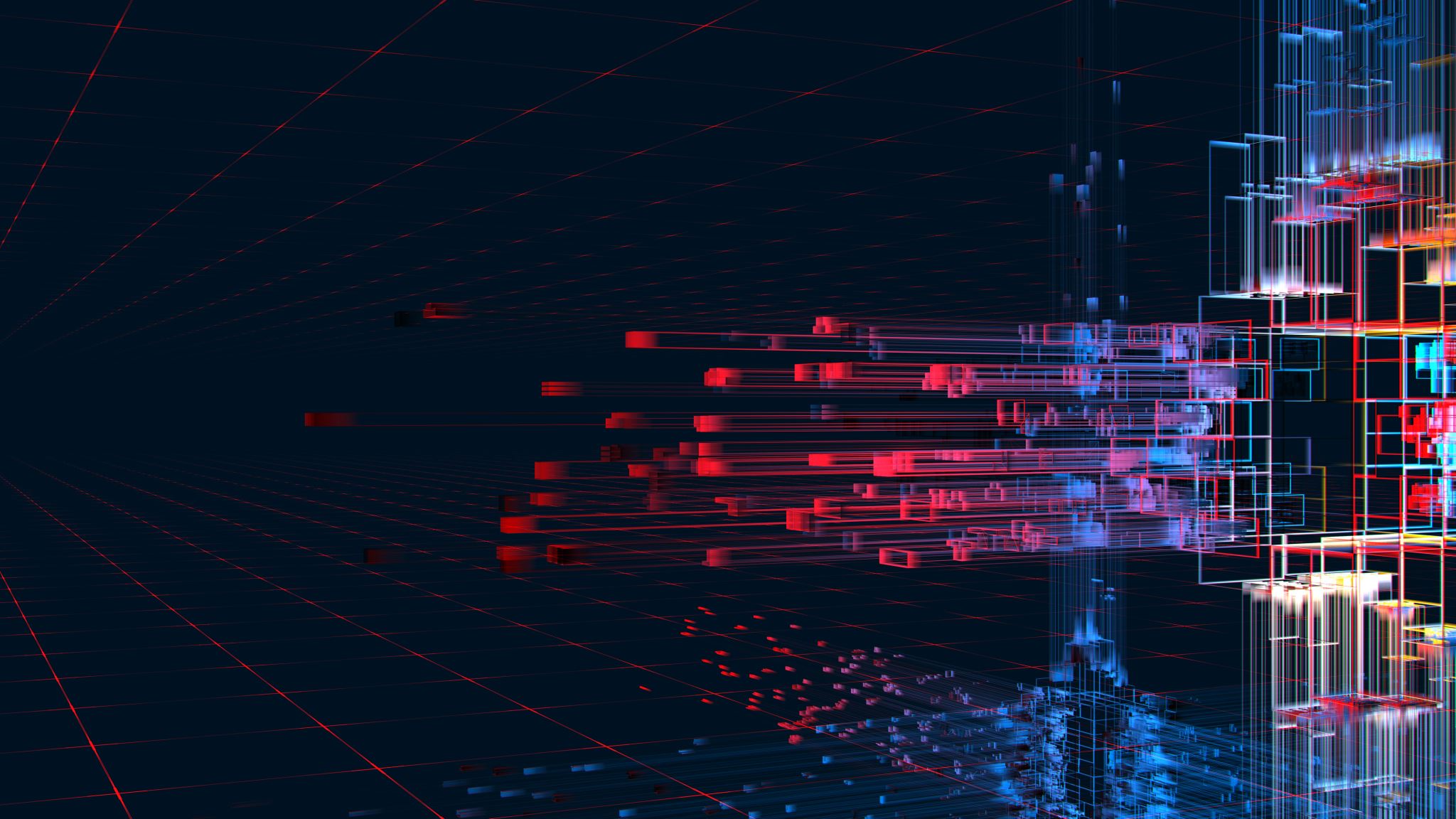 Z3104 Geodatabáze – Lekce 6
Mgr. Martina Klocová
Obsah hodiny
Připojení – kontrola připojení
Trocha teorie – Agregační funkce
Praxe
TEST
LIMIT / OFFSET
Omezí počet vypisovaných řádků.

SELECT * FROM student LIMIT 20;
Vypíše prvních 20 záznamů/ 20 záznamů od prvního záznamu

SELECT * FROM student LIMIT 20 OFFSET 20;
Vypíše 20 záznamů od 20. pořadí (Záznam 21., 22.,…40.)
distinct
Odlišný
Každá hodnota je ve výsledné tabulce zobrazena pouze jednou.

SELECT DISTINCT vek FROM student;
Agregace
Agregační funkce slouží k získávání agregovaných údajů z tabulky

Nevypisují se konkrétní záznamy, ale informace o záznamech
Základní agregační funkce
AVG – průměr
MAX – maximum
MIN – minimum
SUM – součet
COUNT – počet
AVG
SELECT AVG(vek) FROM student;
Věkový průměr všech studentů

SELECT AVG(DISTINCT vek) FROM student;
Průměr věků studentů
MAX
SELECT MAX(vek) FROM student;

SELECT MAX(DISTINCT vek) FROM student;

SELECT vek FROM student ORDER BY vek DESC LIMIT 1;

3 způsoby získání maximální hodnoty – výsledek je vždy stejný
MIN
SELECT MIN(vek) FROM student;

SELECT MIN(DISTINCT vek) FROM student;

SELECT vek FROM student ORDER BY vek ASC LIMIT 1;

3 způsoby získání minimální hodnoty – výsledek je vždy stejný
SUM/COUNT
SUM – součet hodnot z určitého sloupce – sčítací funkce

COUNT – vyhodí počet záznamů se zadanou hodnotou – počítací funkce
SUM
SELECT SUM(vek) FROM student;
Součet všech věků studentů.

SELECT SUM(DISTINCT vek) FROM student;
Součet věků studentů, každý věk se započítá jen nednou
COUNT
SELECT COUNT(vek) FROM student;
Počet věků studentů (u kolika studentů je věk vyplněn).

SELECT COUNT(DISTINCT vek) FROM student;
Počet jednotlivých věků studentů (výskyt hodnot).
Kombinace agregačních funkcí
SELECT COUNT(vek), AVG(vek), MIN(vek), MAX(vek), SUM(vek)
  FROM student;


SELECT vek, COUNT(vek) FROM student;
ERROR: column "student.vek" must appear in the GROUP BY clause or be used in an aggregate function LINE 1: SELECT vek, COUNT(vek) FROM student;
GROUP BY
SELECT COUNT(vek) FROM student GROUP BY vek;

SELECT DISTINCT id_autora, COUNT(id_autora)
  FROM kniha GROUP BY id_autora;

SELECT autor.id, autor.jmeno, autor.prijmeni,
  COUNT(kniha.id_autora) FROM kniha
  FULL JOIN autor ON (kniha.id_autora = autor.id)
  GROUP BY autor.id, autor.jmeno, autor.prijmeni;
A teď vy!
Úkol 1
Vezmete si databázi z minulé hodiny a zeptáte se:

Kolik autorů obsahuje databáze?
Jaké je průměrný rok vydání knihy?
Vypište všechny názvy knih začínající na písmenem P
Kolik knih (počet!) napsal Ernest Hemingway?
Děkuji za pozornost